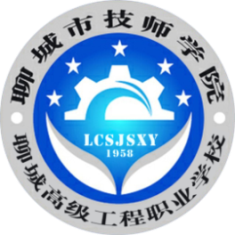 聊 城 市 技 师 学 院
TECHNICIAN COLLEGE OF LIAOCHENG CITY
建筑施工组织
双代号网络图
六参数图上计算法
主讲人：任静
3
2
2
计算口诀
计算目的
计算过程
1
计算图示
六参数图上计算法
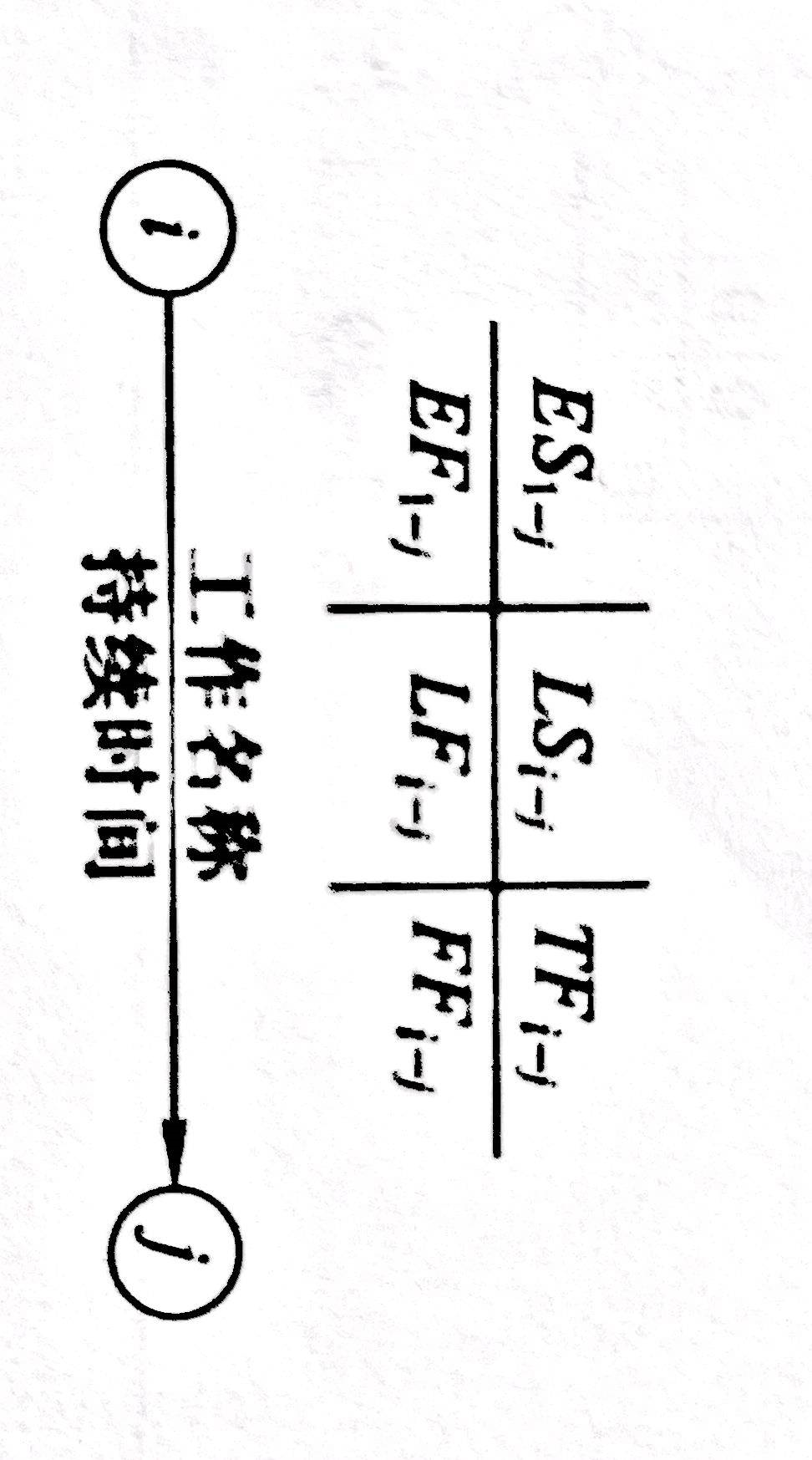 六参数图上计算法
计算图示


六参数符号及名称
ESij----最早开始时间  LSij----最早完成时间
EFij----最早结束时间 LFij----最迟结束时间
TFij----总时差    FFij----自由时差
六参数图上计算法
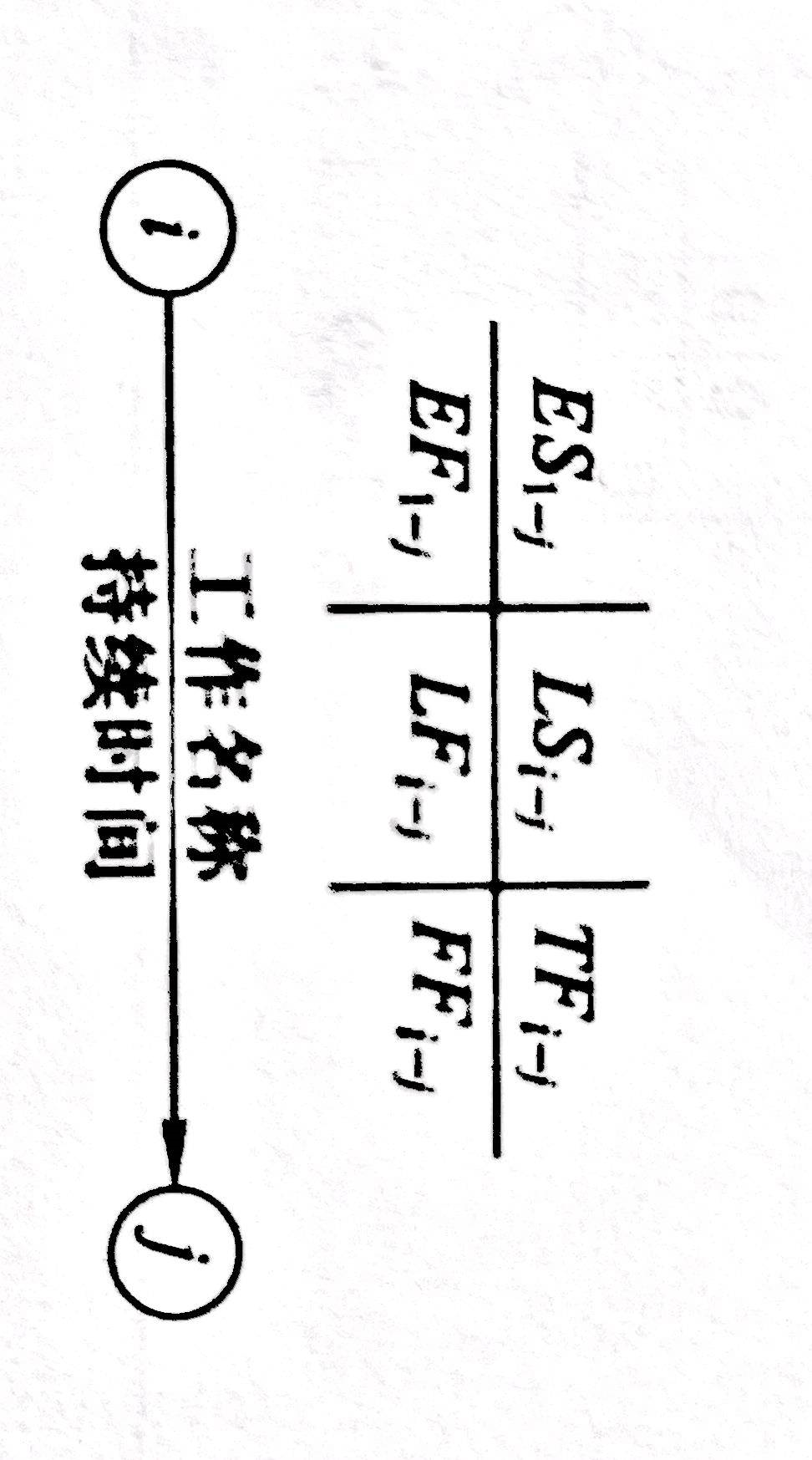 计算目的
计算工期
标注出关键线路
计算口诀
沿线累加逢圈取大
逆线累减逢圈取小
F
A
B
2
4
2
1
5
工期
14
6
1
D
4
C
G
E
3
5
3
5
5
图例：
ES
EF
沿线累加，逢圈取大
0
3
9
1
1
14
5
9
1
1
0
5
5
10
13
10
0
3
14
1
1
9
F
A
B
4
2
2
1
5
5
9
工期
1
1
14
6
1
D
4
0
5
10
13
10
5
C
G
E
5
3
3
5
5
图例：
ES
EF
逆线累减，逢圈取小
0
3
14
1
9
1
4
5
7
9
9
14
F
A
B
4
2
2
1
5
5
9
工期
1
1
5
9
14
6
5
5
1
D
4
0
5
10
13
5
10
0
5
6
11
11
14
C
G
E
5
3
3
5
5
图例：
ES
EF
LS
LF
6
4
0
0
4
1
1
0
TF
14
0
3
0
6
9
1
4
1
4
5
7
9
9
14
F
A
B
4
2
5
2
1
5
9
0
工期
1
1
4
5
9
14
6
5
5
1
D
4
0
5
10
13
10
1
0
1
5
0
5
6
11
11
14
C
G
E
3
5
3
5
5
图例：
TF
ES
EF
LS
LF
0
6
0
0
4
0
0
1
FF
总结
六参数图上计算步骤
1
4
2
3
5
计算
ESij与EFij
计算
TFij与FFij
计算
Tc
计算
LFij与LSij
标注
关键线路
A
D
H
2
6
4
3
5
4
M
B
E
I
1
4
5
8
3
4
5
F
3
G
C
J
3
7
5
7
2
算一算
某工程网络进度计划如图，请用六参数图上计算法，计算工期并标注关键线路。
六参数图上计算法
这就是双代号网络图的六参数计算法，你掌握了吗？
下次课，我们学习用双代号时标网络图标号计算法。
双代号网络图
谢谢聆听